Machine Learning Background I
1
Prediction Problems
2
Probabilistic Framing
3
Prediction Functions
4
Loss Functions
5
Linear Regression
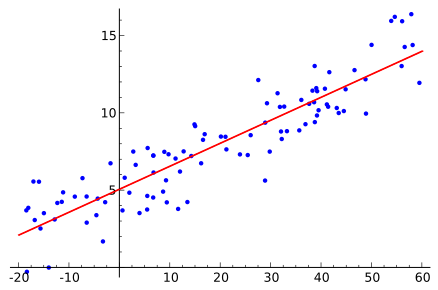 6
Linear Regression
7
Linear Regression
8
Risk Minimization
9
Risk Minimization
Generally minimizing empirical risk (loss on the data) instead of true risk works fine, but it can fail if:
The data sample is biased. e.g. you cant build a (good) classifier with observations of only one class.
There is not enough data to accurately estimate the parameters of the model. Depends on the complexity (number of parameters, variation in gradients, complexity of the loss function, generative vs. discriminative etc.).
10
Multivariate Linear Regression
11
Multivariate Linear Regression
12
Aside: Gradients
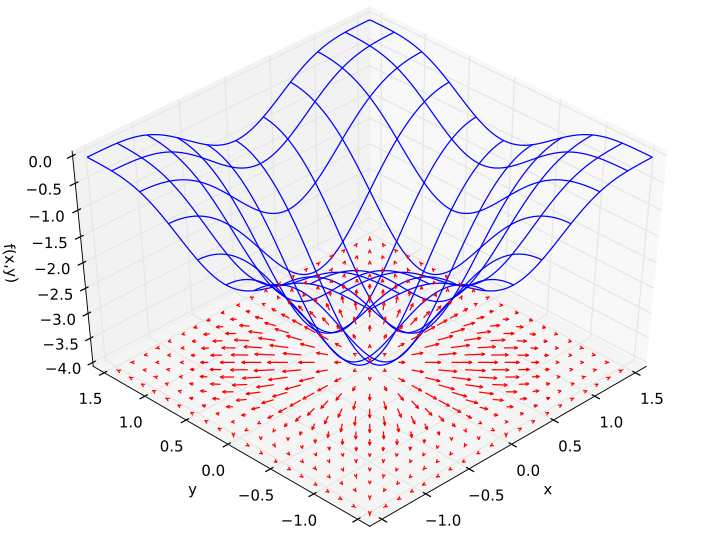 13
[Speaker Notes: Loss surface is blue. Gradients are shown below as red arrows. Gradient is zero at the minimum.]
Logistic Regression
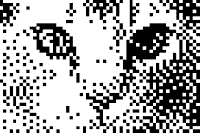 14
Logistic Regression
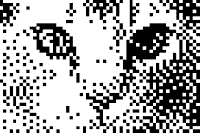 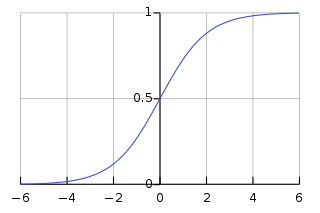 15
Loss for Logistic Regression
16
Cross-Entropy Loss
17
Cross-Entropy Loss
18
Logistic Regression
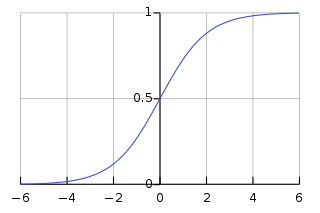 19
Logistic Regression
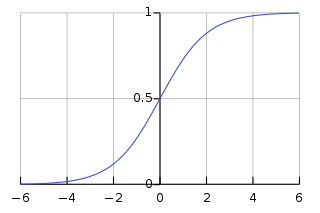 20
Multi-Class Logistic Regression
So it acts as a probability
21
Multiclass Logistic Regression (Softmax)
22
Optimization
General story: how do we minimize the loss?
23
Method 1: Search
Take several random steps and measure the altitude (loss). Then go to the lowest one. 
Not totally crazy. This is one kind of “gradient-free” optimization. It makes sense if you can’t compute gradients for some reason (e.g. loss is not continuous or differentiable).
A slightly smarter version takes an average of the random points weighted by altitude (deeper points get higher weight). This in fact approximates the gradient.
See:
Salimans, Ho, Chen, Sidor and Sutskever “Evolution Strategies as a Scalable Alternative to Reinforcement Learning” arXiv 1703.03864, 2017.
But it’s less efficient than gradient descent when gradients are available.
24
Losses we have seen so far
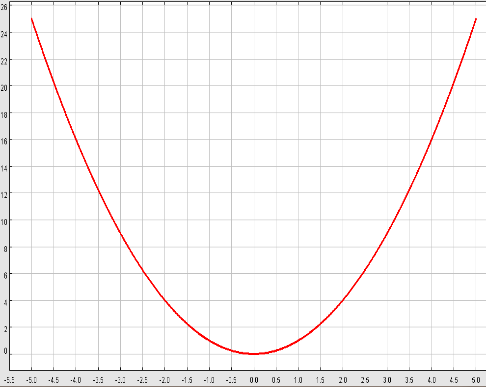 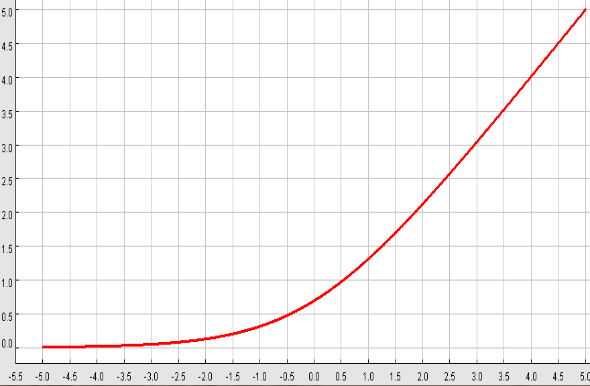 [Speaker Notes: The hinge loss “corner” doesn’t have a well-defined derivative, but this isn’t normally a problem.]
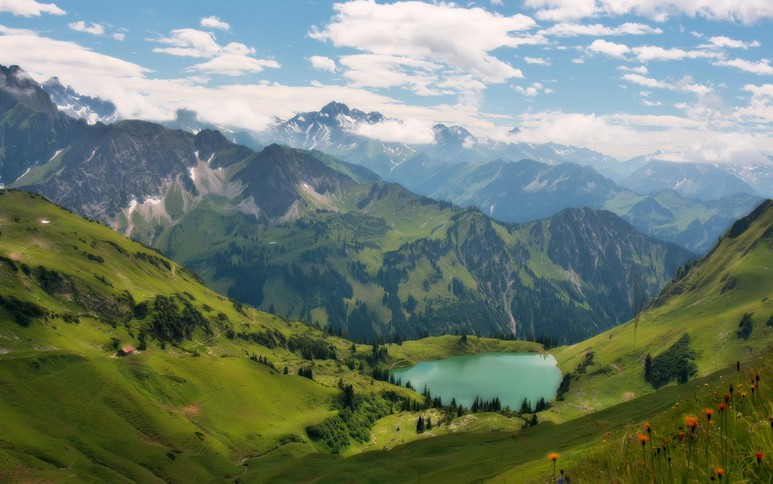 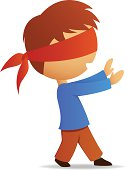 loss
params
Gradients Again
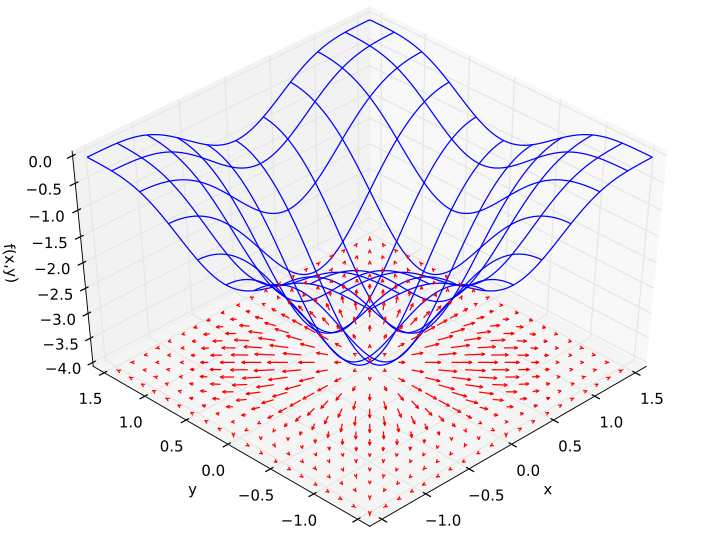 27
Gradient Descent
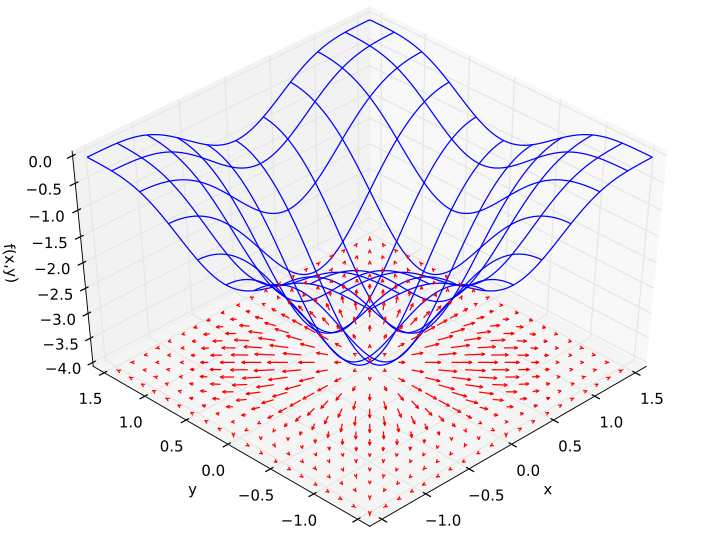 28
Caveat: Saddle Points
Following the negative gradient should eventually get you to a loss minimum. But it may take a long time. One reason is the presence of saddle points, where the gradient also vanishes:
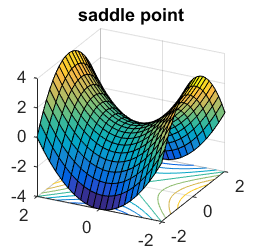 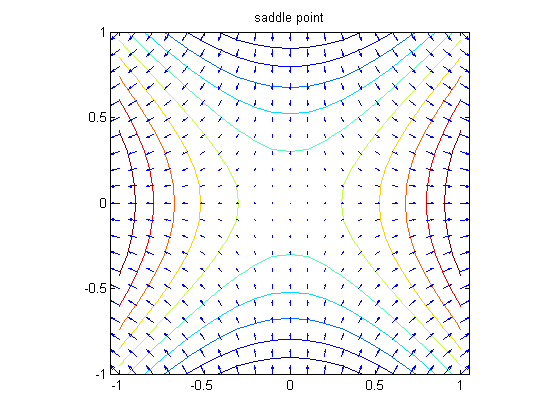 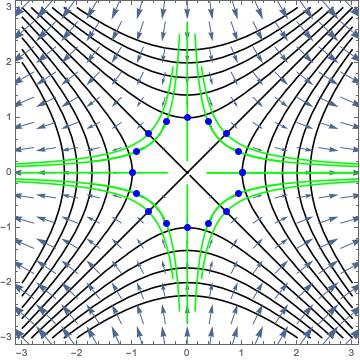 Gradient flows (green)
Gradient vectors
29
Caveat: Saddle Points
Following the negative gradient should eventually get you to a loss minimum. But it may take a long time. One reason is the presence of saddle points:
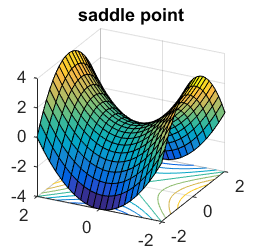 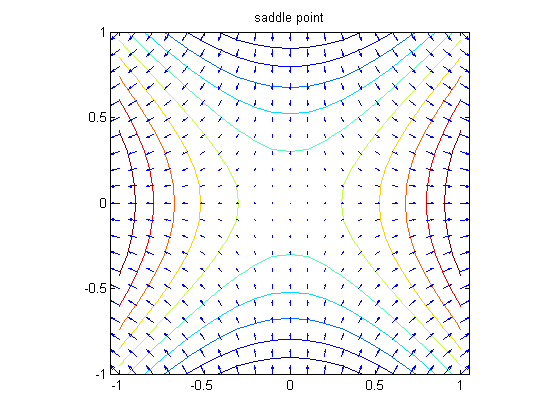 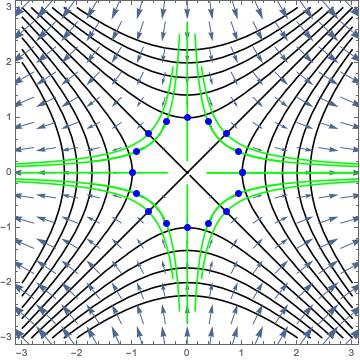 Gradient flows (green)
Gradient vectors
Gradients very small in here – slow progress
30
Caveat: Saddle Points
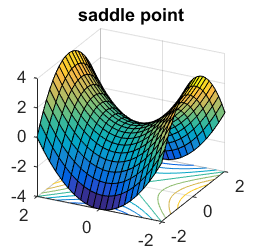 31
Caveat: Efficiency
32
Minibatches
33
Stochastic Gradient Descent
34
Other optimization algorithms
Simple Gradient Methods like SGD can make adequate progress to an optimum when used on minibatches of data.
Second-order methods (quasi-Newton) make much better progress toward a gradient zero, but are more expensive and unstable. They also can’t distinguish optima from saddle points, and get trapped in the latter.
Momentum: is another method to produce better effective gradients.
ADAGRAD, RMSprop: diagonally scale the gradient. ADAM diagonally scales and applies momentum.
Nesterov Momentum: can improve over vanilla SGD by gradient “look-ahead”
SGD, SGD+Momentum, Adagrad, RMSProp, Adam all have learning rate as a hyperparameter.
=> Learning rate decay over time!
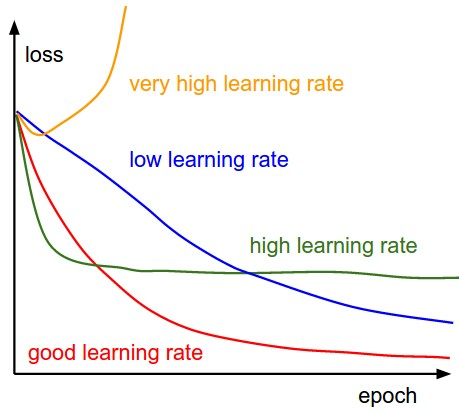 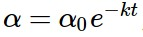 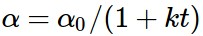 Next Topic: Backpropagation
37
The Chain Rule
38
Jacobians
39
N-step Chain Rule
40
Backpropagation
41
Backpropagation
Do first (output layer)
Jacobians (matrix shape)
Back (output) of network
Front (input) of network
42
Backpropagation
Do next
Product ofmatrices to my left
Back (output) of network
Front (input) of network
43
Backpropagation
Do next
Product ofmatrices to my left
Back (output) of network
Front (input) of network
44
Backpropagation
Final result, without any matrix-matrix multiplies
Product ofall matrices
Back (output) of network
Front (input) of network
45
For-propagation
Do first
Back (output) of network
Front (input) of network
46
For-propagation
Do first
Product ofmatrices to my right
Back (output) of network
Front (input) of network
47
Backpropagation
Reason 2 to use backpropagation: Common subexpressions.
Let’s build a real neural network (Tensorflow style):
ReLU
loss
48
[Speaker Notes: x and y are input and target respectively.
W_1 and W_2 are learnable weight matrices. 
Input, output and hidden layers are column vectors.]
Backpropagation
Reason 2 to use backpropagation: Common subexpressions.
Let’s build a real neural network (Tensorflow style):
ReLU
loss
1
Note: the Jacobians are actually rowvectors, transposes left out for readability.
49
[Speaker Notes: x and y are input and target respectively.
W_1 and W_2 are learnable weight matrices. 
Input, output and hidden layers are column vectors.]
Backpropagation
Reason 2 to use backpropagation: Common subexpressions.
Let’s build a real neural network (Tensorflow style):
Common 
subexpression
ReLU
loss
1
50
[Speaker Notes: x and y are input and target respectively.
W_1 and W_2 are learnable weight matrices. 
Input, output and hidden layers are column vectors.]
Backpropagation
Reason 2 to use backpropagation: Common subexpressions.
Let’s build a real neural network (Tensorflow style):
ReLU
loss
1
51
[Speaker Notes: The Jacobian for a weight layer is the product of matrices on the path from the weight layer to the output.
Backprop shares  the products along common paths to the output layer.]
Backpropagation
Compute function values (activations) from the first layer to the last. 
Compute derivatives of the loss wrt other layers from the last layer to the first (backpropagation). 
This only requires matrix-vector multiplies. 
Paths from the loss layer to inner layers are re-used.
52